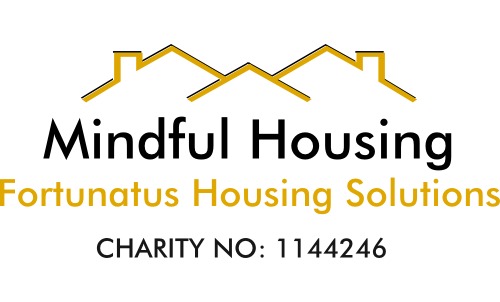 SUPPORTED HOUSING
REGULATORY OVERSIGHT ACT 2023 – EXEMPT ACCOMMODATION
BACKGROUND
WHO AM I? AND WHY SHOULD YOU LISTEN TO ME? 
CURRENT SITUATION – IN BRIEF
RESETTLEMENT PLACE OR COUNTY COUNCIL, HOUSING ASSOCIATION, REGISTERED CHARITY OR VOLUNTARY ORGANSIATION (WHERE CARE, SUPPORT AND SUPERVISION IN PLACE)
CREATED 20 YEARS AGO, AS AN ACKNOWLEDGEMENT OF HIGHER COSTS IN THIS SECTOR
CONCERNS THAT THE SECTOR IS UNDER-REGULATED DUE TO INVESTORS LOOKING TO MAXIMISE RETURNS USING THE HIGHER RENTS PERMISTED BY THE EXEMPT HOUSING BENEFIT PROVISIONS
BACKGROUND CONT..
RESIDENTS LIVING NEAR TO EXEMPT ACCOMMODATION COMPLAIN ABOUT ITS DETRIMENTAL IMPACT WHERE ADEQUATE SUPPORT ISN’T IN PLACE
THE LEVELLING UP GANG DESCRIBED THE CURRENT SYSTEM AS A COMPLETE MESS 
THERE ARE GOOD PROVIDERS – BUT IN THE WORST CASES THERE IS EVIDENCE OF EXPLOITATION OF VULNERABLE PEOPLE AND LANDLORDS MAKING EXCESSIVE PROFITS
ACTION
OCTOBER 2020 - GOVT PUBLISHES SUPPORTED HOUSING NATIONAL STATEMENT OF EXPECTATIONS
FIVE PILOTS SET UP IN BIRMINGHAM, BLACKBURN, BLACKPOOL, BRISTOL AND HULL TO IMPROVE QUALITY ENFORCEMENT AND VALUE FOR MONEY
INDEPENDANT EVALUATION PUBLISHED IN APRIL 2022 FOUND THE FOLLOWING WAS NEEDED 
MINIMUM STANDARDS OF SUPPORT, CHANGES TO HB REGULATIONS TO CLARIFY DEFINITION OF CSS, NEW POWERS FOR LAS TO MANAGE LOCAL MARKET, ENSURE ROGUE LANDLORDS CAN’T EXPLOIT THE SYSTEM
PILOTS
ESTABLISHED TO IMPROVE
QUALITY – THERE HAS BEEN CRITICISM OF POOR CONDITONS 

ENFORCEMENT – THE ABILITY TO DO SOMETHING ABOUT THIS

OVERSIGHT – AN OVERARCHING OVERSIGHT OF LOCAL SA

VALUE FOR MONEY – COSTS VERSUS ALTERNATIVES
PILOTS ACHIEVEMENTS
PILOTS IMPROVED THE QUALITY OF RESIDENT SUPPORT AND HELPED MAKE IT MORE TAILORED AND SUFFICIENT FOR RESIDENTS
PILOTS REDUCED THE NUMBER OF ILLEGITIMATE OR UNREASONABLE HB CLAIMS PAID OUT
IMPROVED THE PROCESS OF HB SCRUTINY AND INCREASED THE NUMBER OF REVIEWS CARRIED OUT
LAS ESTIMATED AT END OF PILOT THEY HAD PREVENTED 6.2 MILLION BEING PAID IN ERROR
LIMITATIONS TO PILOTS
LACK OF DEFINITION OF CARE, SUPPORT AND SUPERVISION IN HB REGS
HB DECISIONS CAN BE APPEALED WITH A LOW CHANCE OF SUCCESS FOR THE LA
LA’S CAN’T MAKE BLANKET DECISIONS ON A SCHEME, IT RELIES ON INDIVIDUAL’S CIRCUMSTANCES
NO REQUIREMENT FOR PROVIDERS TO LIAISE WITH LA BEFORE SET UP
KEY RECOMMENDATIONS
MAKE SHORT TERM FUNDING AVAILABLE TO LA TO OVERSEE SUPPORTED HOUSING INTHEIR AREA TO EMBED AND EXPAND THE PILOTS WORK
AIM TO DEFINE CARE, SUPPORT AND SUPERVISION
STRENGTHEN LA POWER TO  INTERVENE IN NEW SUPPLY WHERE IT IS UNNECESSARY OR POOR QUALITY (INVOLVE PROVIDER TO SEEK APPROVAL IN ADVANCE)
REVIEW FUNDING AND REGULATION FOR THE SUPPORT ELEMENT TO IMPROVE QUALITY AND SUPPORT
GOVT ANNOUNCEMENT FOLLOWING PILOS 2022
MINIMUM STANDARDS FOR THE SUPPORT PROVIDED TO RESIDENTS (TO ALLOW TO LIVE AS INDEPENDANTLY AS POSSIBLE AND ACHIEVE THEIR PERSONAL GOALS)
NEW POWERS FOR LA IN ENGLAND TO BETTER MANAGE THE LOCAL SA MARKET AND ENSURE ROGUE LANDLORDS CANNOT EXPLOIT THE SYSTEM
CHANGES TO HB REGS TO DEFINE CARE, SUPPORT AND SUPERVISION TO IMPROVE QUALITY AND VALUE FOR MONEY 
REGULATOR OF SOCIAL HOUSING TO PROVIDE MORE RIGOROUS OVERSIGHT
BILL BECOMES AN ACT AFTER BEING CHOSEN – 2023 – WHAT THE ACT SAYS
TO ESTABLISH A SUPPORTED HOUSING ADVISORY PANEL TO PROVIDE INFORMATION AND ADVICE ABOUT OR IN CONNECTION WITH SUPPORTED EXEMPT ACCOMODATION
EG: ADVISE ON THE CASE FOR ESTABLISHING NATIONAL REGULATION OR OVERSIGHT OF THE SECTOR
A DUTY ON LA IN ENGLAND TO REVIEW EXEMPT PROVISION WITHIN THEIR AREAS
FOLLOWING THE REVIEW – PUBLISH A SUPPORTED HOUSING STRATEGY (SOCIAL SERVICES TO BE INVOLVED)
DATE OF REVIEW WILL BE SPECIFIED AND THEN REVIEWED EVERY 5 YEARS
CONT ..
CHANGES IN THE WAY LA PROVIDED HB DATA (FLAGS FOR SHBE) 
POWER TO DEVELOP AND PUBLISH NATIONAL STANDARDS
LICENSING – REQUIRING PROVIDES TO OBTAIN AND COMPLY WITH A LICENSE ISSUED BY THE RELEVANT LA
LICENSE TO COMPLY WITH NATIONAL SUPPORTED HOUSING STANDRADS
LICENSE TO INCLUDE ENFORCEMENT, CONSEQUENCES OF NON-COMPLICANCE, EXEMPTIONS AND FEES. SOME PROVIDERS MAY BE PASSPORTED THROUGH
CONT AND WHAT NEXT
REVIEW THE EFFECT OF LICENSING REQUIREMENTS WITHIN 3 YEARS
FOCUSING ON TYPE AND CONDITION OF PREMISES 
HOMELESS (IF DUE TO POOR SA – NOT INTENTIONALLY HOMELESS)
LA TO DO DESKTOP REVIEW ALL CASES BY MARCH 2024 (SHBE CHANGES FROM APRIL 2022) 
YOU WILL NEED TO RECORD THE ’TYPE’ OF SUPPORTED ACCOMMODATION (THIS IS A FULL SESSION ON ITS OWN, NO DETAIL HERE
WHAT NEXT..
DWP TO REVIEW CARE, SUPPORT AND SUPERVISON
SECOND PUBLIC CONSULTATION IN 2024 
SCOPE AND NATURE OF THE LICENSING SCHEME
HOUSING BENEFIT RULES
POTENTIAL NATIONAL SUPPORTED HOUSING STANDARDS
STRATEGIC PLANS AND TRANSITION TO A NEW SYSTEM
WHAT SHOULD YOU BE DOING?
TALK TO YOUR PROVIDERS
IF THEY ALREADY HAVE INFORMATION – START GATHERING IT (VALUE FOR MONEY, CONDITIONS ETC
DO THE DESKTOP REVIEW FOR SHBE (MOST OF YOU WILL HAVE DONE THIS)
WATCH THIS SPACE
CONTACT DETAILS
CATHERINE NICHOLSON – MANAGING DIRECTOR (MINDFUL HOUSING/FORTUNATUS HOUSING SOLUTIONS
CATHERINE.NICHOLSON@FORTUNATUS.CO.UK
WWW.FORTUNATUSHOUSING.CO.UK
BASED IN WARRINGTON – COME AND VISIT ME